Интеллектуальная игра по физике 
«Умники и умницы»
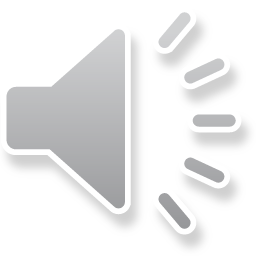 20 ноября 2013 года 
в нашей школе пройдет интеллектуальная игра по физике
 «Умники 
и
 умницы»
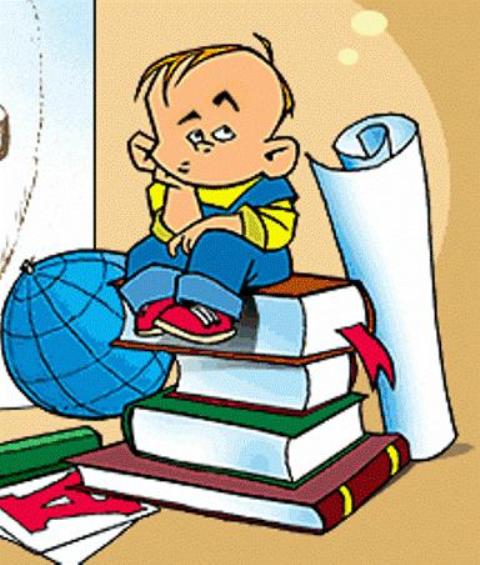 В игре могут принять участие учащиеся 
10 – 11 классов
Для участия в игре Вам необходимо до 17 ноября письменно ответить на вопрос: 
«Какую роль играет физика в жизни человека?»

Работу сдать учителю физики.
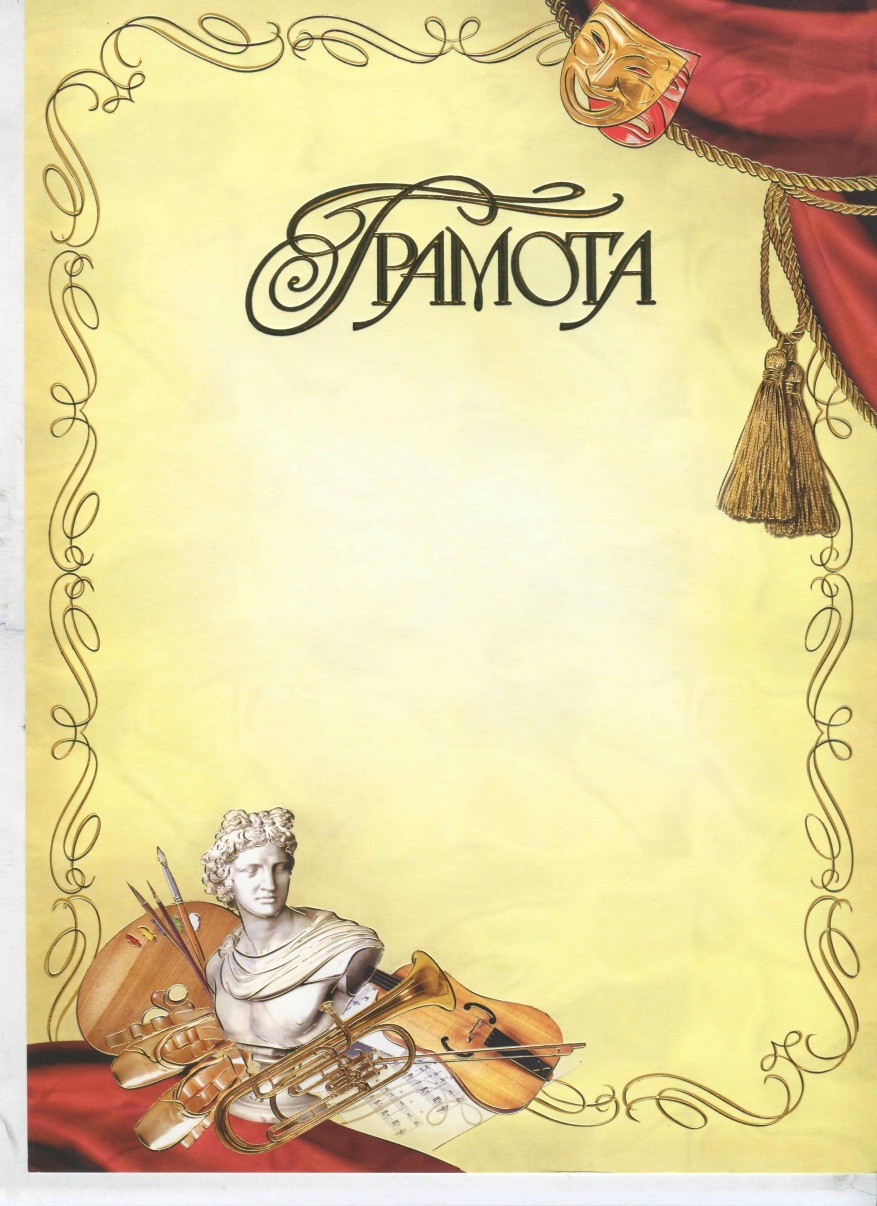 Три лучших автора получат шанс побороться за звание «Умника» 
и получить приз – сертификат на пятерку по физике и грамоту победителя.
НАГРАЖДАЕТСЯ
победитель интеллектуальной игры по физике
 «Умники и умницы»

____________________________________
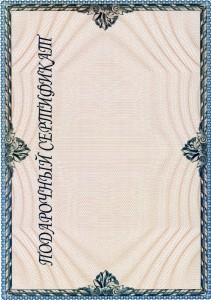 на пятерку по физике
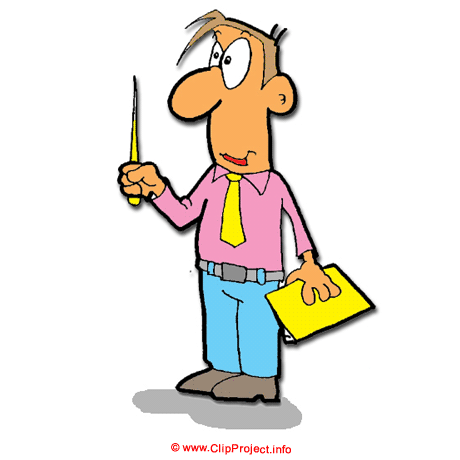 Остальные учащиеся станут теоретиками (болельщиками) и получат возможность выиграть грамоту по физике.
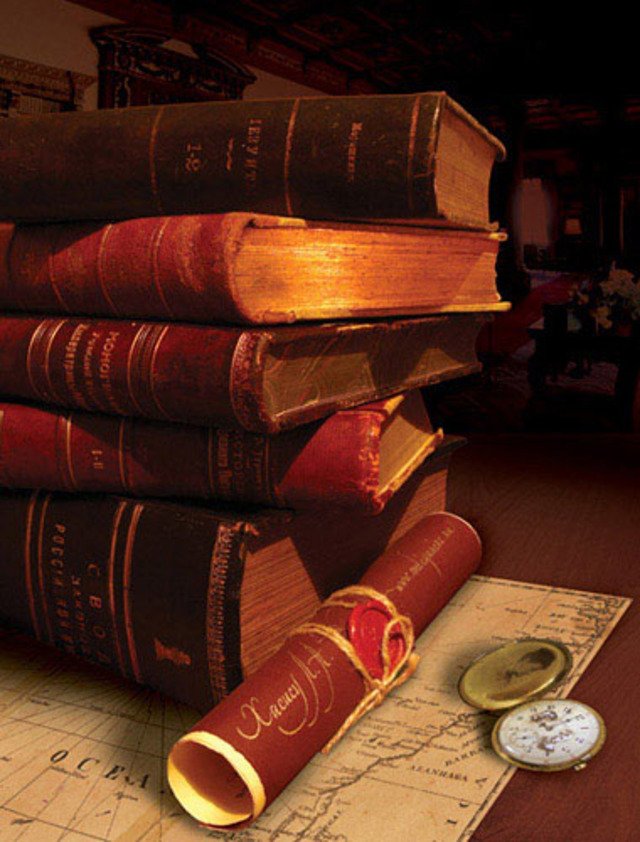 Ждем Ваши работы!
Творческих успехов!
С уважением, учитель физики
Титарева Т.А.